Тема урока:
 «Решение примеров и задач
 на увеличение и уменьшение числа 
в несколько раз».
Подготовила
учитель Лисецкая Татьяна Евгеньевна
КОУ ВО «Борисоглебская школа-интернат
для детей – сирот с ОВЗ»
Цель – закрепление знаний учащихся по решению задач и примеров действиями умножения числа 6 и деления на число 6.
Задачи:
- закрепить изученные вычислительные приемы арифметических действий.

-развивать и коррегировать мышление, воображение, память учащихся;

- расширять кругозор; активизировать и пополнять словарный запас учащихся.

- воспитывать любовь к математике, положительную учебную мотивацию.
Самый добрый в мире дед
В шубу, валенки одет, 
Бородой седой зарос
Наш любимый …
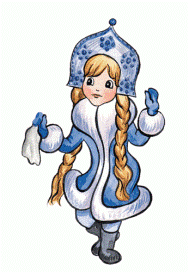 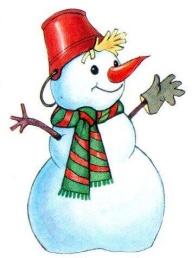 6  x 8       =  48                    24  :  4  =  6
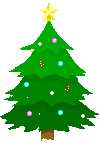 3  x 6  =  18                        42  :  6  =  7


6  x  6    =  36                     6  :  6  =  1
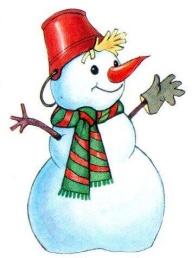 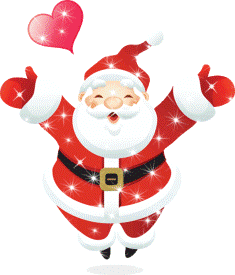 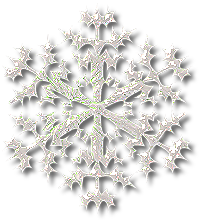 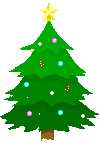 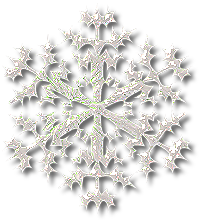 2  x 6  =  12                       30  :  5  =  6



6  x 5     =  30                    48  :  6  =  8
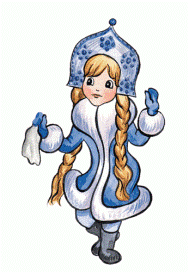 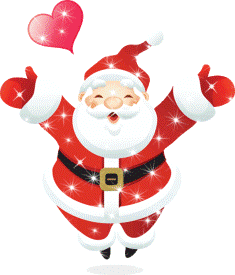 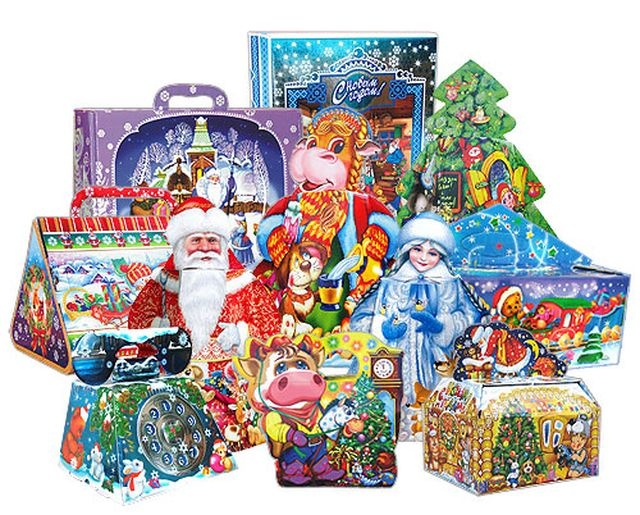 В подарке лежали 9 шоколадных конфет, 
а карамелек в 6 раз больше. 
Сколько карамелек было в подарке?
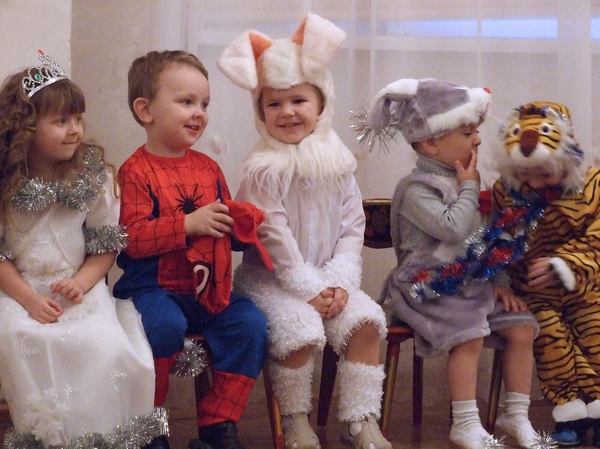 На новогодний праздник пришли 
36 девочек, 
а мальчиков в 6 раз меньше.
 Сколько мальчиков пришли на
 праздник?
Деду Морозу девочки написали
 6 мешков писем, 
а мальчики в 4 раза больше. 
Сколько мешков писем написали дети?
Деду Морозу девочки написали 6 мешков писем, а мальчики в 4 раза больше. Сколько мешков писем написали дети?
Деду Морозу девочки написали 6 мешков писем, а мальчики в 4 раза больше. Сколько мешков писем написали дети?
стр. 105 №22
8
6x4-16=
6 x 8-39=
9
6x5-17=
13